CSI Burjassot
La evolución de nuestra especie está marcada por varios hitos: 
	1.- Caminar erguido
	2.- Aumento del volumen craneal
	3.- Reorganización manual
El primer y segundo factor determinan un dimorfismo sexual que se puede medir y utilizar para sexar huesos estudiando el fémur
    
El cráneo también presenta caracteres dimórficos que pueden estudiarse para establecer el sexo
Herramientas comunes en el trabajo con huesos
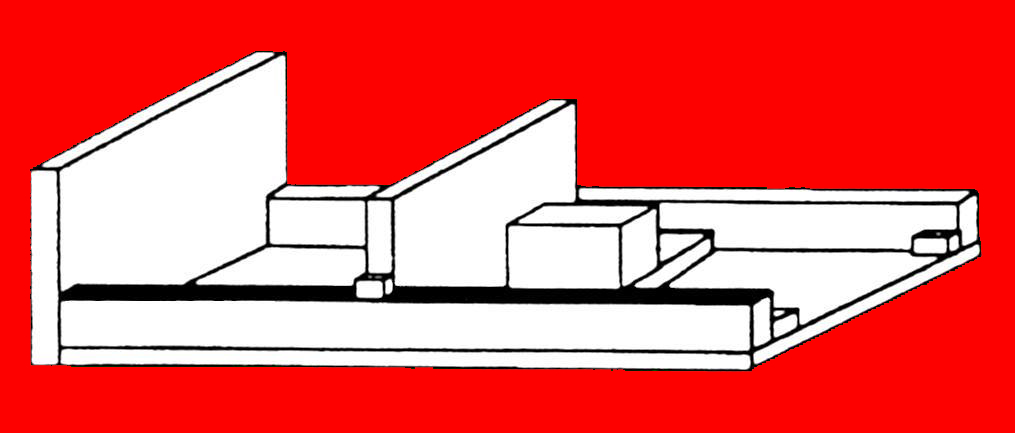 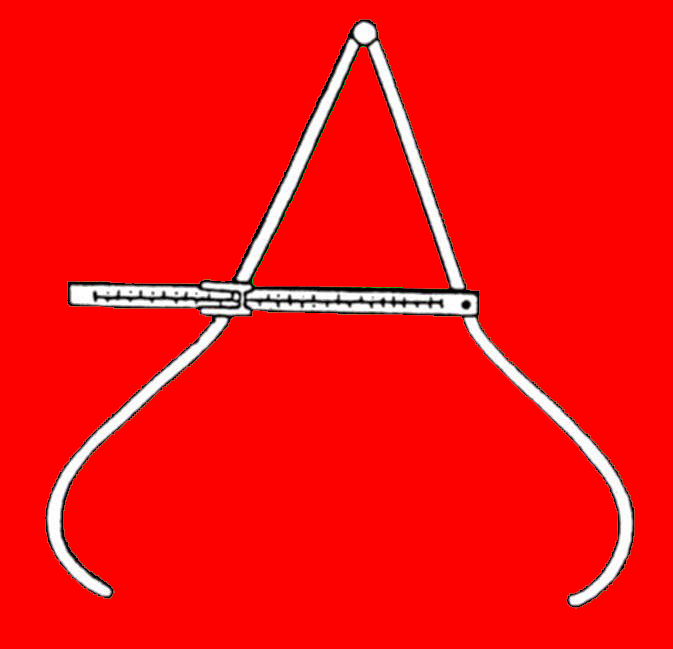 Compás de
 espesores (cm)
Plancha
Osteométrica (cm)
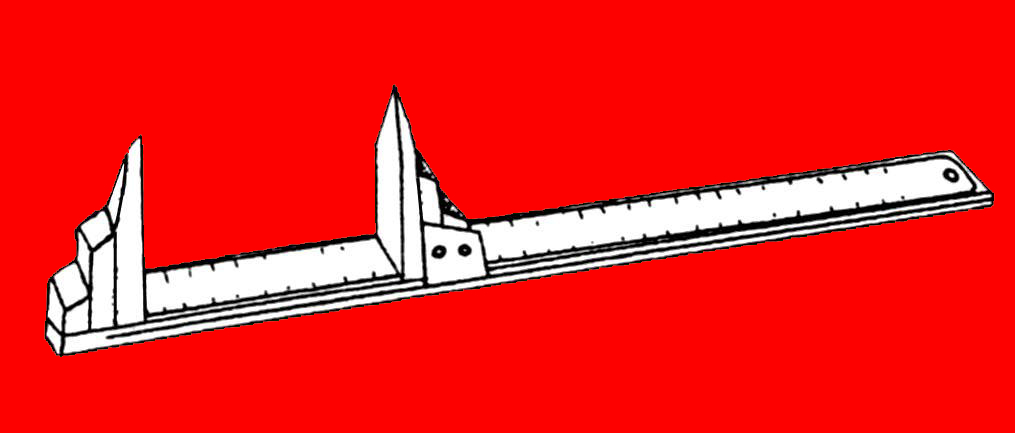 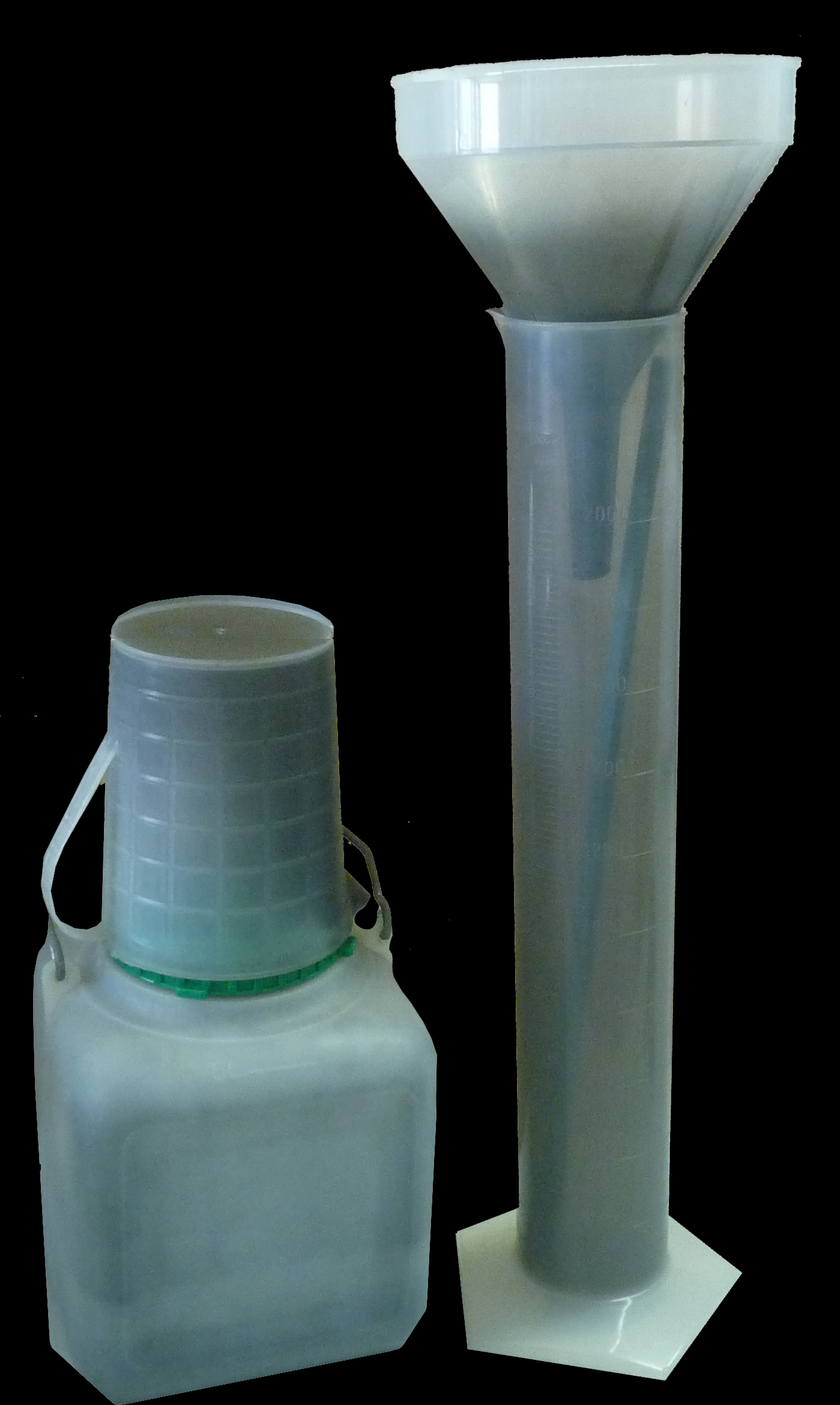 Volumetría (ml)
Regla
 deslizante (cm)
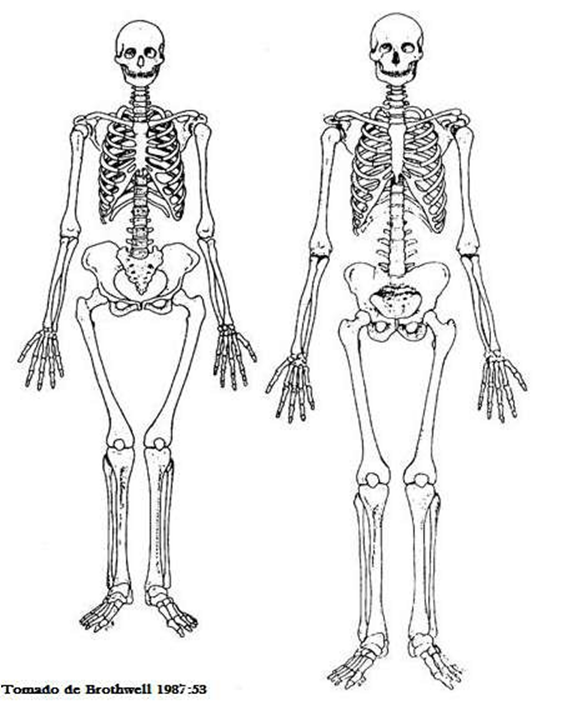 Longitud del Fémur
(en “Posición”)
Longitud máxima del Fémur
El fémur
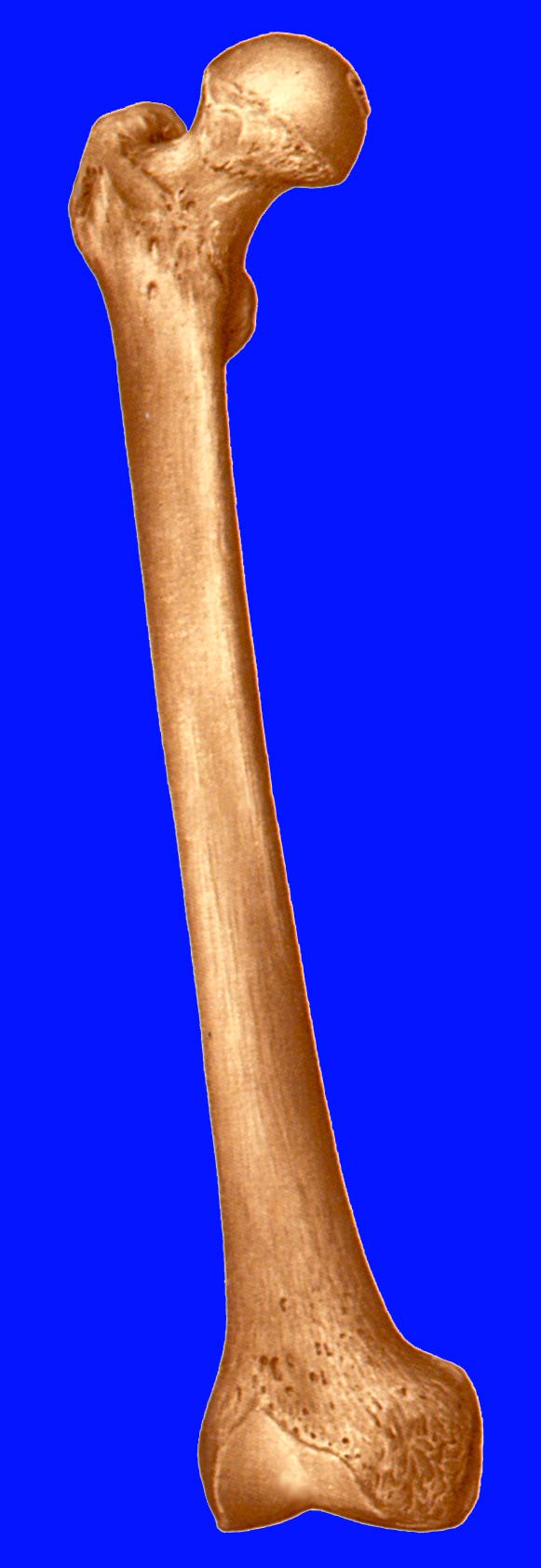 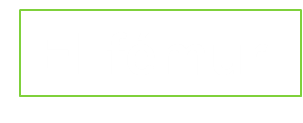 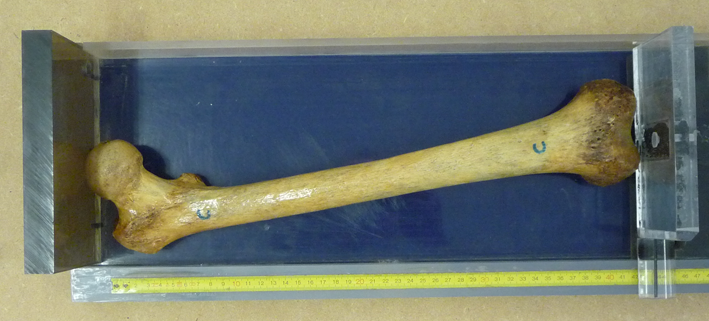 Forma de medir la longitud “en posición” del fémur (vista superior)
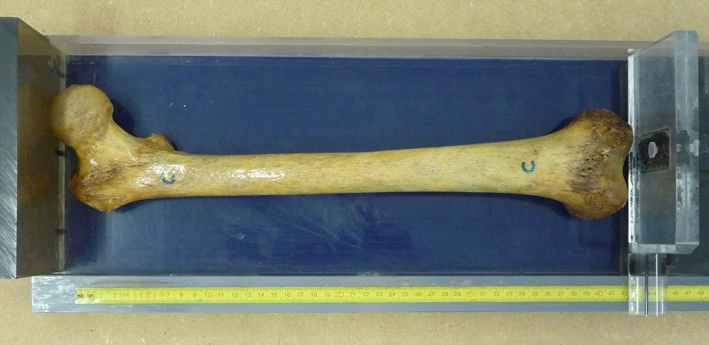 Forma de medir la longitud máxima del fémur (vista superior)
El cráneo
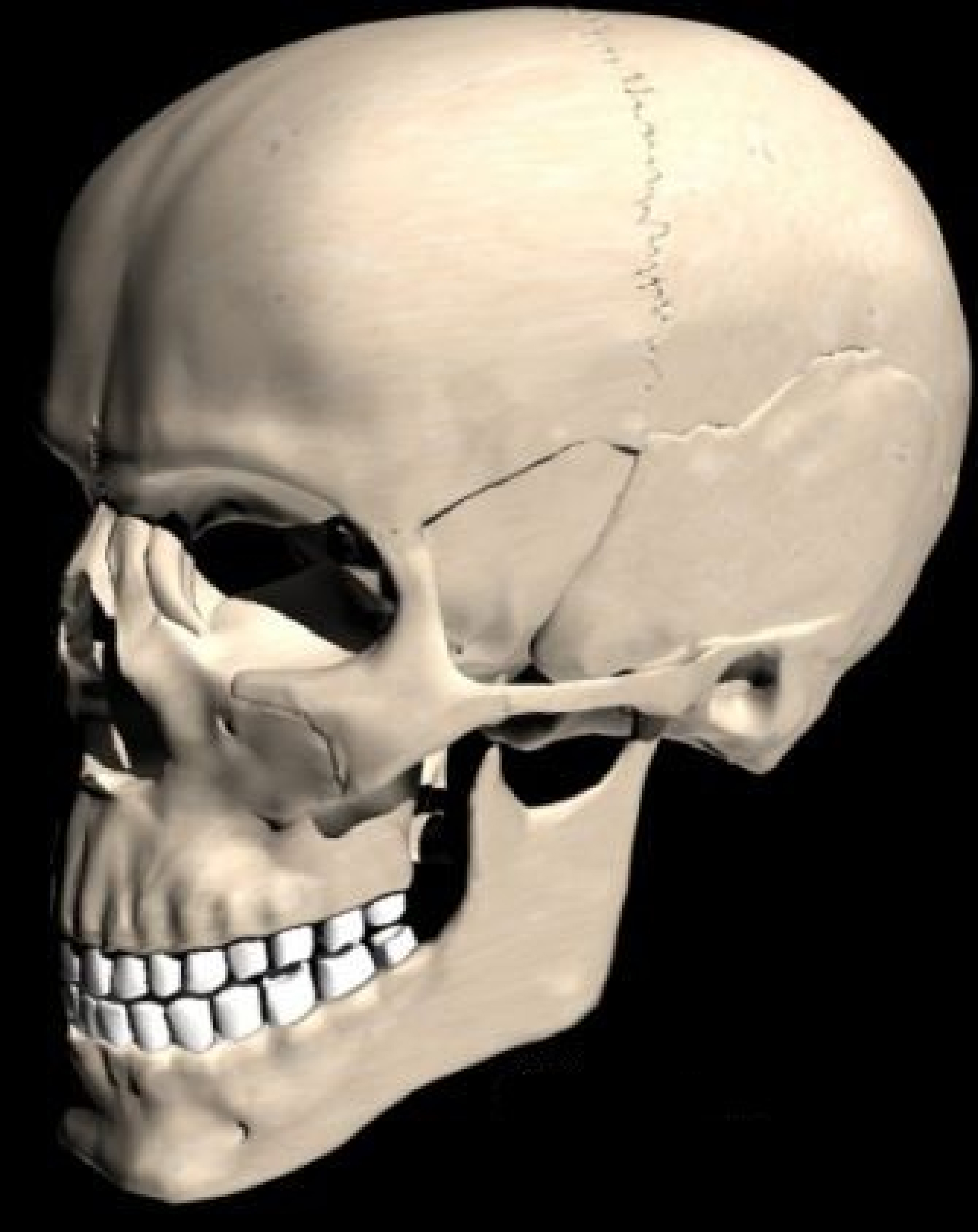 Hueso
parietal
Hueso
frontal
Hueso
temporal
Cuencas
oculares
occipital
Maxilar
superior
Arco
cigomático
Maxilar
inferior
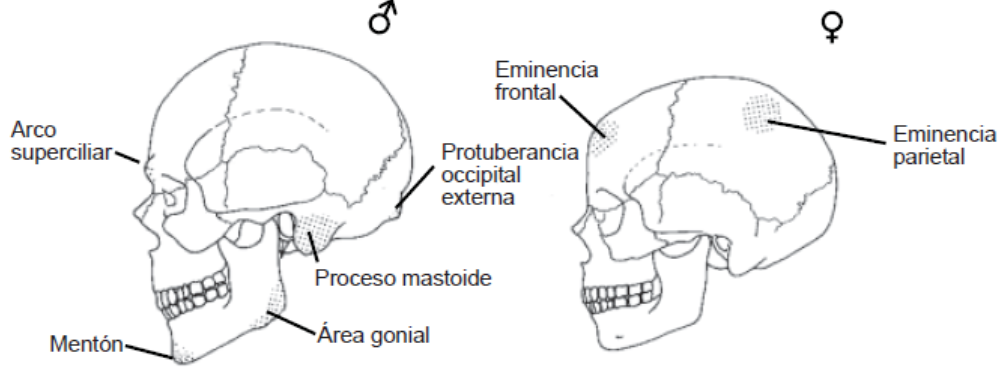 SEXO DEL CRÁNEO
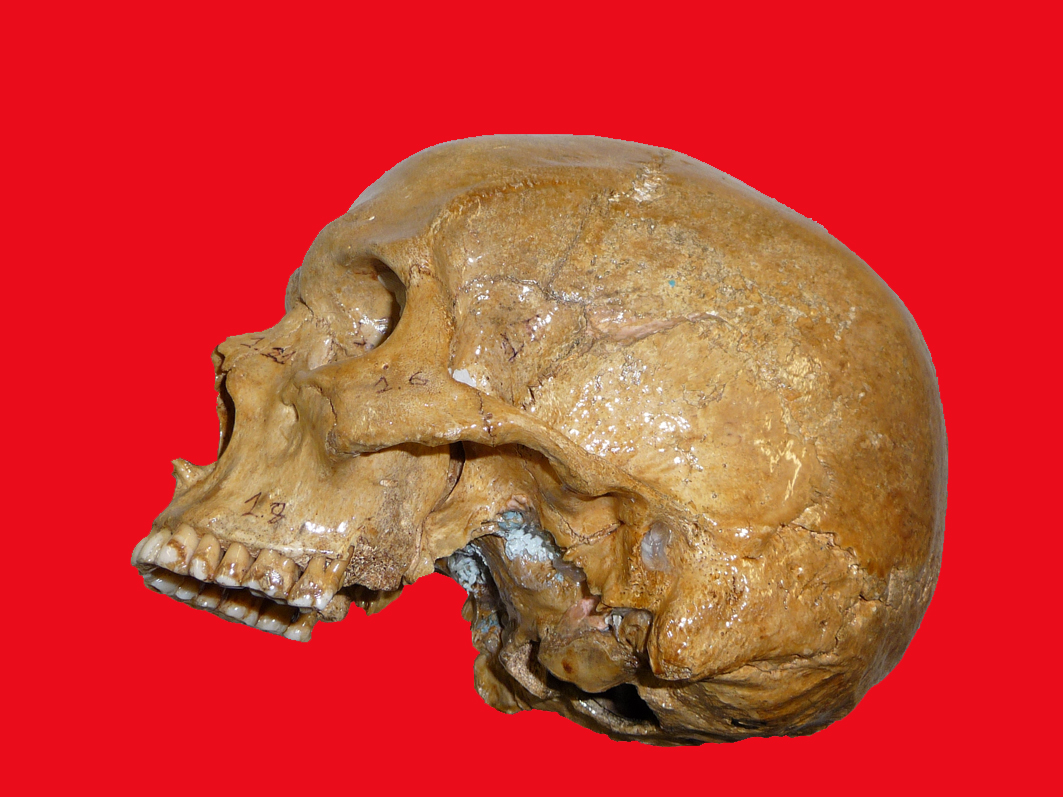 Arcos cigomáticos
Reborde orbitario
Apéndices mastoides
Torus occipital
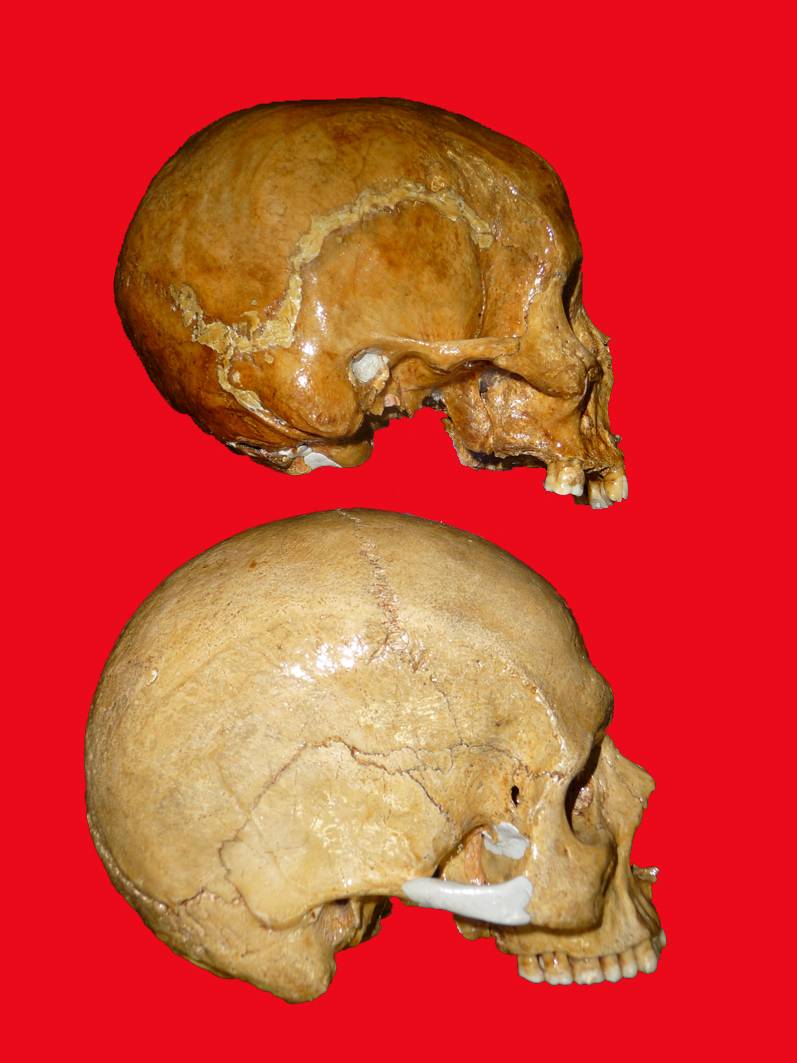 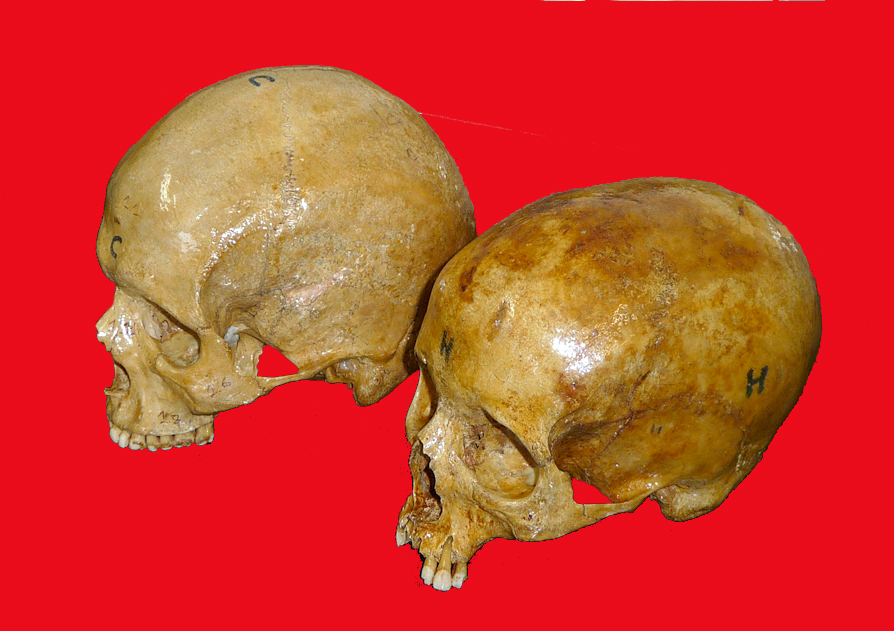 Apéndices mastoides
Reborde orbitario
Arcos cigomáticos
Torus occipital
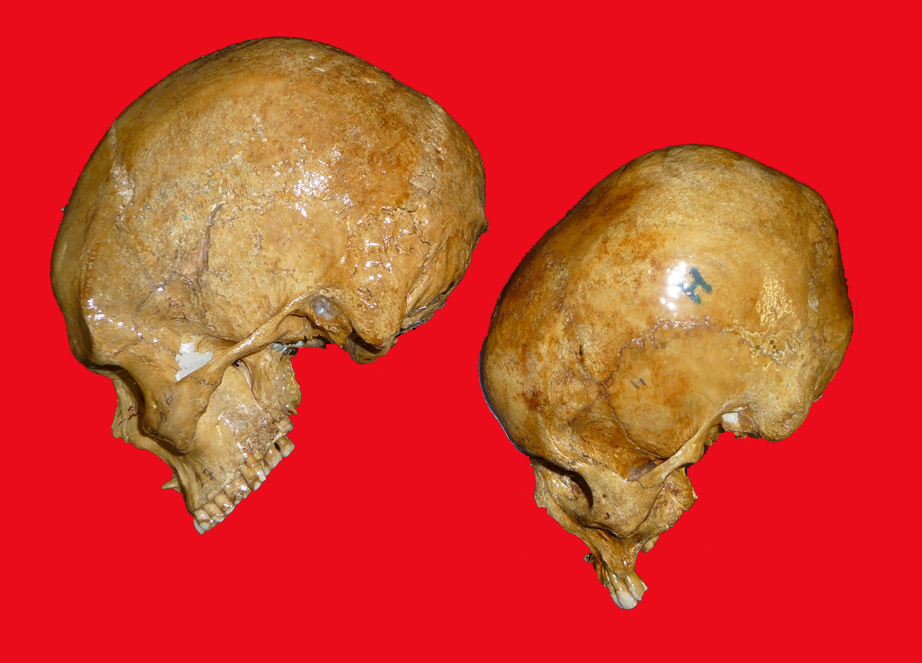 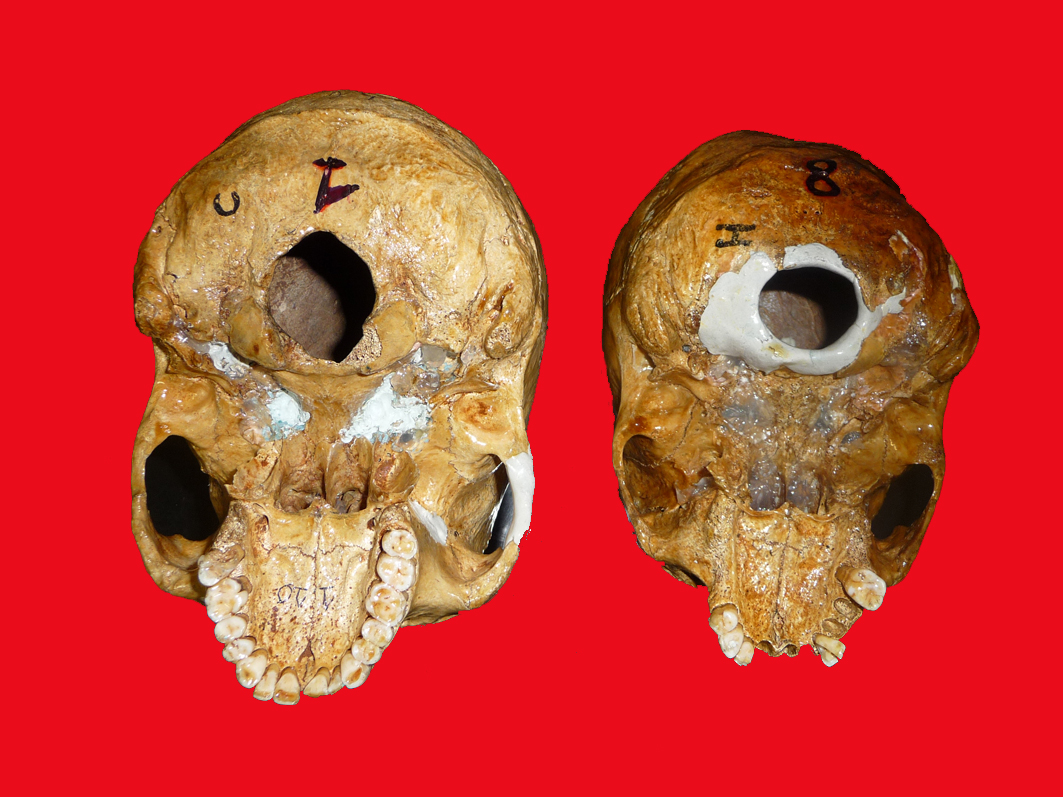 Apéndices mastoides
Arcos cigomáticos